Музыкальная викторина
«Музыкальная шкатулка»








                                                                МОУ Весьегонская СОШ
                                                           Учитель музыки 
                                                               Фомина Г.Н.
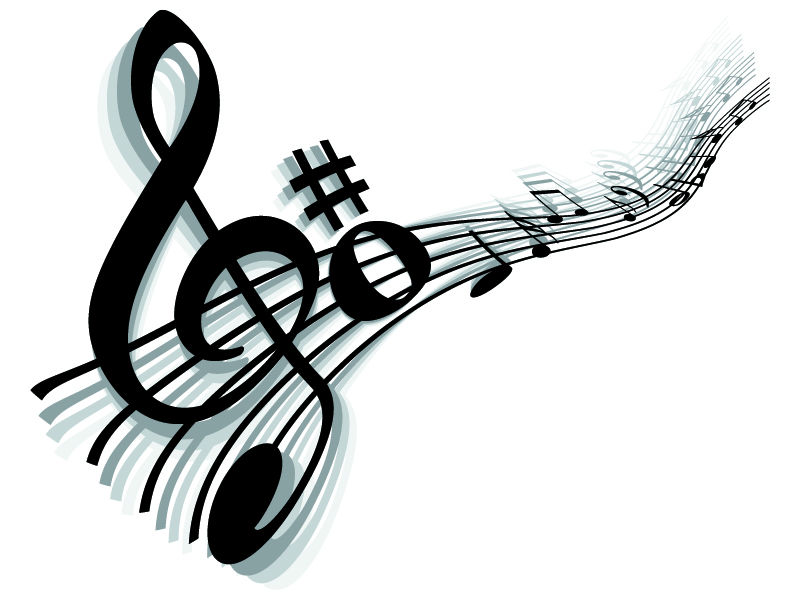 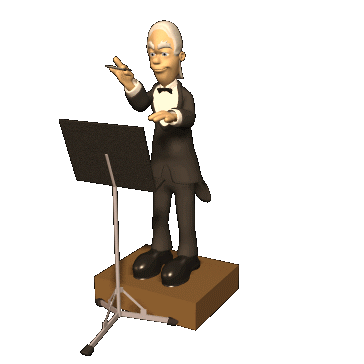 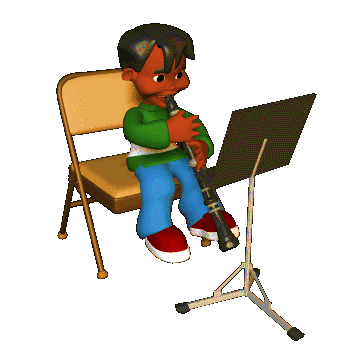 Цели викторины:
приобщение учащихся через игровую форму
 к музыкальному искусству
формирование эстетического
 воспитания школьников
расширение кругозора учащихся 
в знании музыкальных инструментов, 
музыкальных жанров, музыкальных 
терминов
1 конкурс «Разминка»
Музыкальные загадки
На листочке, на страничке -
То ли точки, то ли птички.
Все сидят на лесенке
И щебечут песенки.
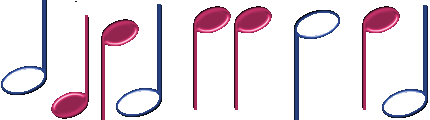 Треугольная доска,
А на ней три волоска.
Волосок - тонкий,
Голосок - звонкий.
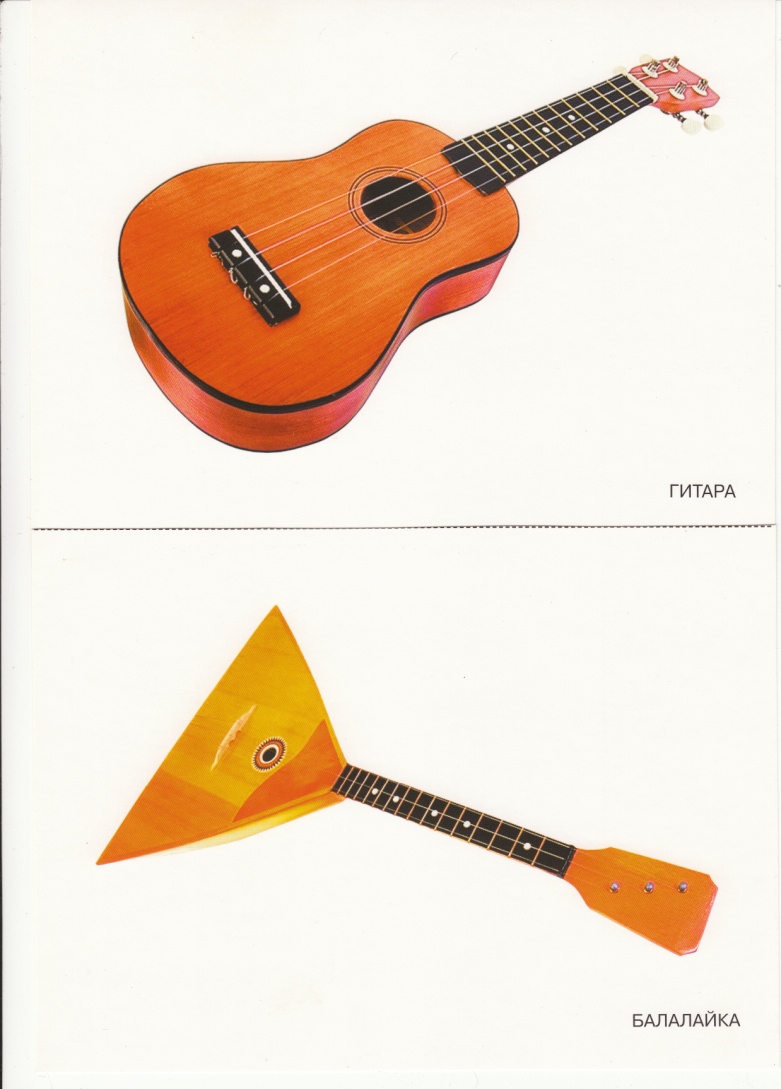 Рояль с баяном подружились
И навсегда объединились.
А ты названье угадаешь
Содружества мехов и клавиш?
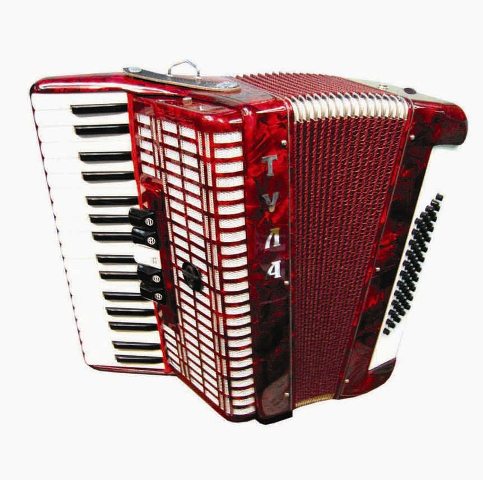 Музыкант смычок берёт,
К инструменту он идёт.
Назовём мы как сейчас
В оркестровой яме бас?
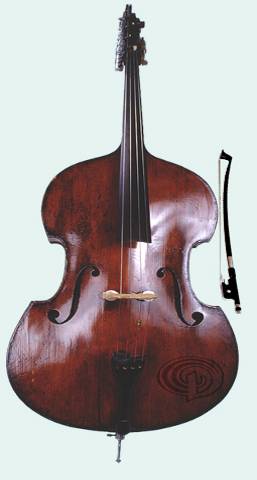 Он на сцене выступает, 
В хоре песню начинает.
Исполняет весь куплет,
Хор припев поёт в ответ.
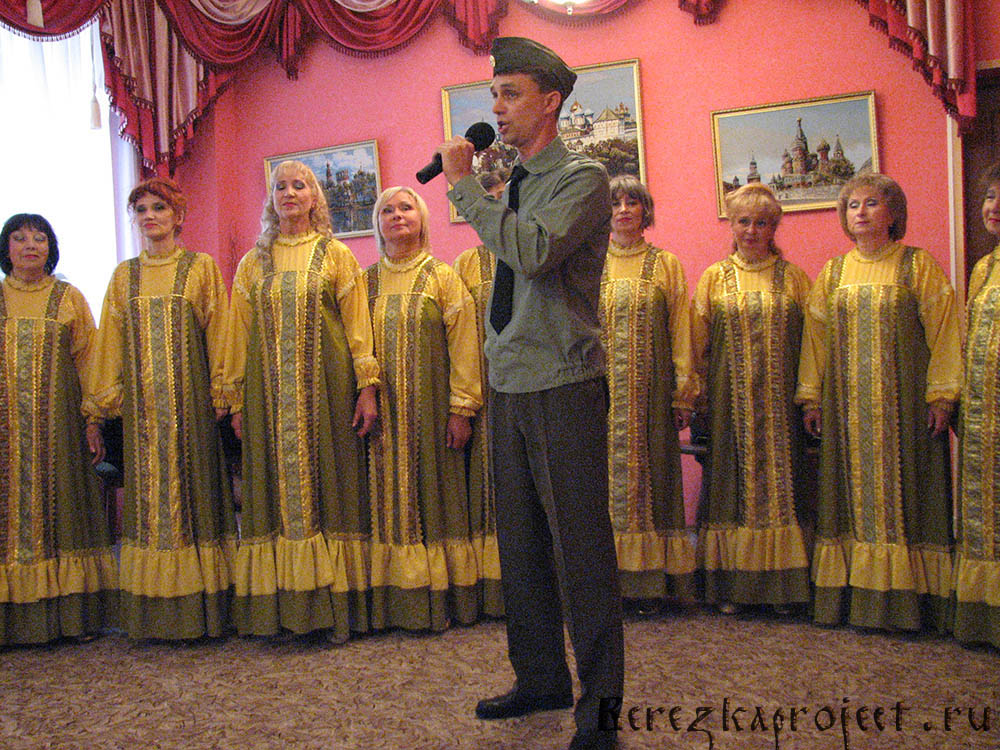 На концерте, без сомнения,
Это возглас восхищения
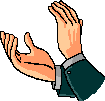 Чтоб ещё артист сплясал,
Отгадай, что зал кричал?
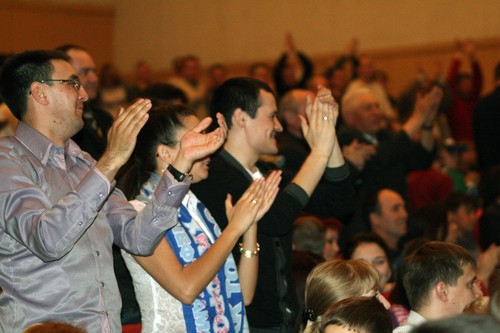 В нём четыре музыканта,
Виртуоза и таланта,
Пропоют любой мотив.
Как зовётся коллектив?
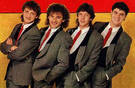 Под музыку эту проводят парад,
Чтоб в ногу шагал генерал и солдат.
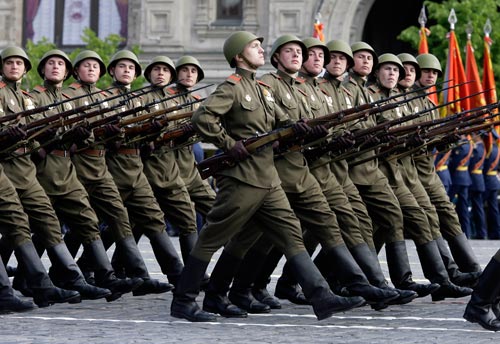 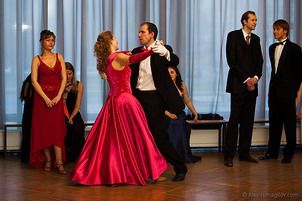 Новогодний бал в разгаре
Я кружусь по залу в паре.
Этот танец нас пленил,
Его Штраус сочинил.
2 конкурс
«Выбери правильный ответ»
Полёт какого насекомого положен на ноты?
мухи
осы
комара
шмеля
Как называется оперетта Иоганна Штрауса?
«Летучая мышь»
«Летучая рыба»
«Летучая собака»
«Белка-летяга»
Назовите «музыкальную» часть листа растения и шляпки гриба
Диск
Пластинка
Кассета
Альбом
Какое музыкальное произведение широко известно всем начинающим музыкантам?
«Кошачья полька»
«Собачий вальс»
«Коровий полонез»
«Тараканий марш»
Какие две весёлые птицы жили у бабуси?
Утки
Пингвины
Гуси
Попугаи
Как называется русская народная бурлацкая песня?
«Дубинушка»
«Баобабушка»
«Осинушка»
«Пальмушка»
Что в известной песне собирала смуглянка-молдаванка?
Грибы
Виноград
Болгарский перец
Гербарий
Кого из этих животных не было среди Бременских музыкантов?
Петух
Осёл
Кот
Козёл
3 конкурс
«Музыкальный 
багаж»
На чем играют музыканты?
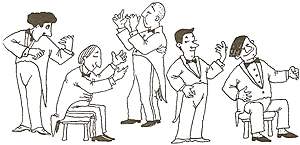 Сколько инструментов потерял Буратино?
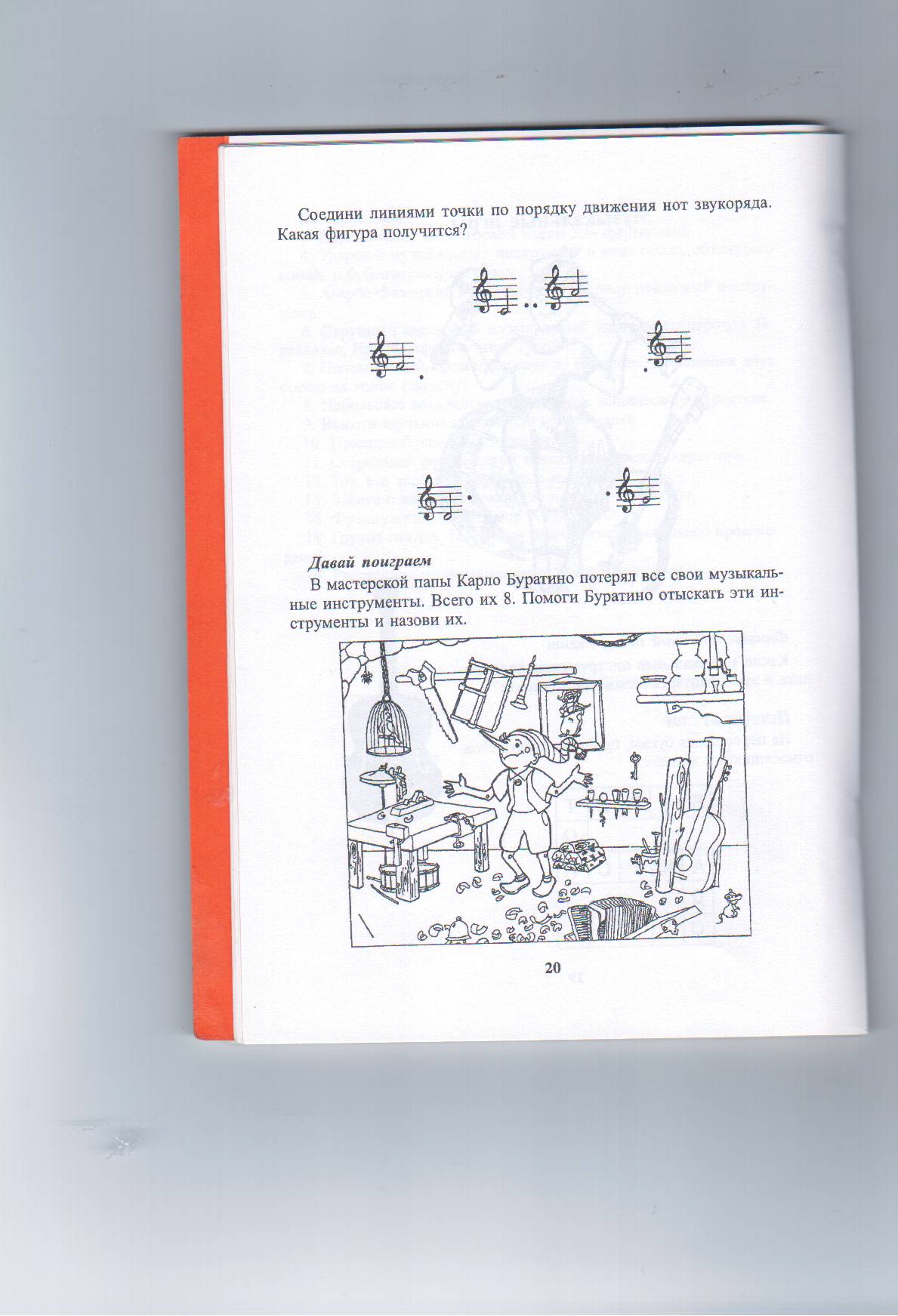 4 конкурс
«Знатоки
 песен»
Какие слова «приписал в уголке» мальчик на своём рисунке?
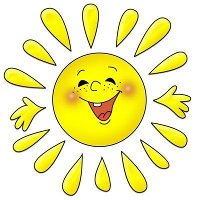 пусть всегда 
будет солнце…
Что делали гуси в луже у канавки?
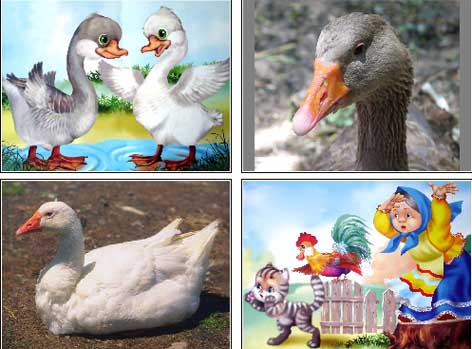 мыли гуси лапки 
в луже у канавки…
С чего начинается дружба?
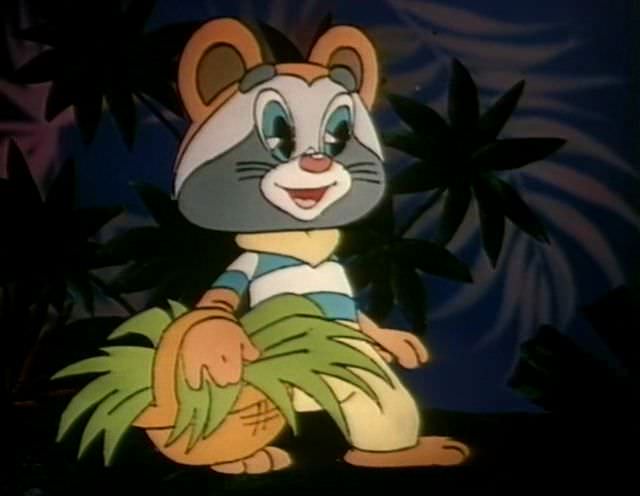 ну, а дружба 
начинается  
с улыбки…
Кто пасётся на лугу?
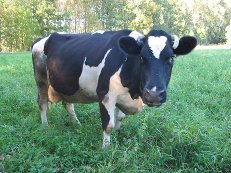 правильно, коровы…
С кем дружил кузнечик?
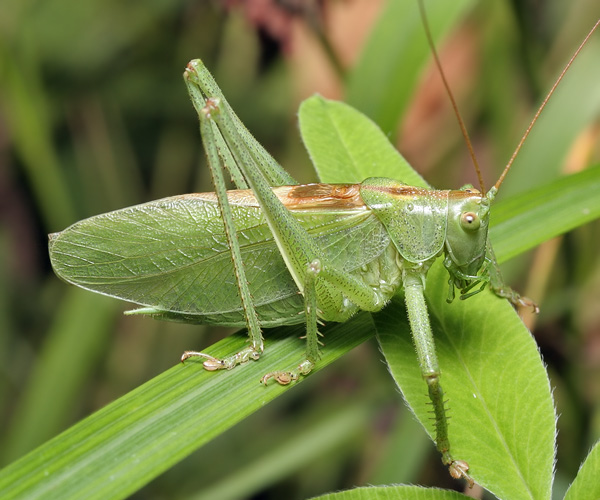 не трогал 
и козявку 
и с мухами 
дружил…
Раз иголка, два иголка – что будет?
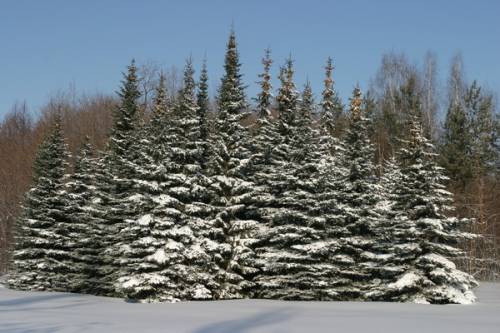 будет ёлочка…
Скорый поезд набирает ход. Какие у него вагончики?
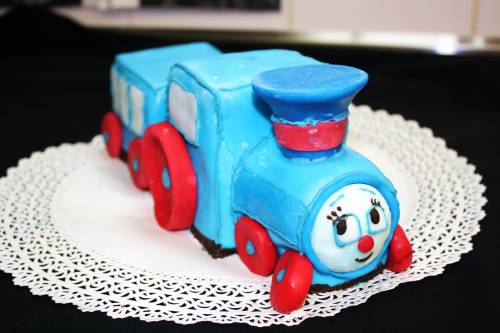 голубой вагон бежит, 
качается…
Что в голове у Винни-Пуха?
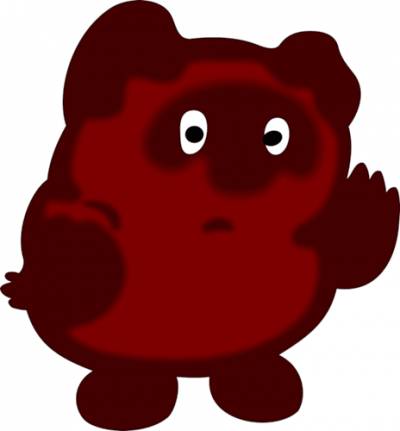 в голове моей опилки, 
да, да, да!
Кем он был, до того как стал Чебурашкой?
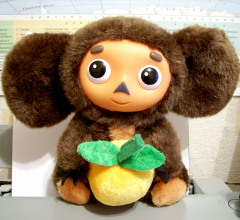 я был когда-то странной, игрушкой безымянной…
Каким должен быть волшебник?
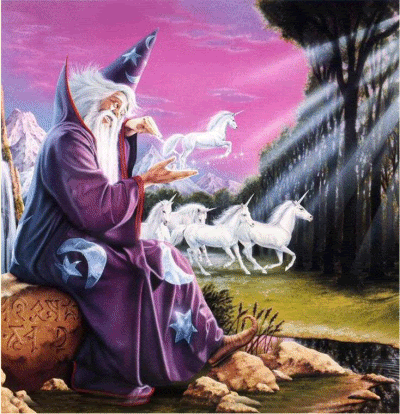 тот ,кто честен, 
добр и смел, 
тот и есть волшебник…
Бременские музыканты считают, что ничего на свете лучше нету, чем?
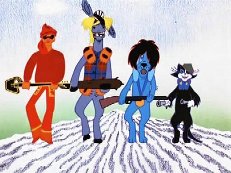 чем бродить друзьям 
по белу свету…
Папа может все что угодно, плавать брассом, спорить басом, даже дрова рубить. А чего папа не может?
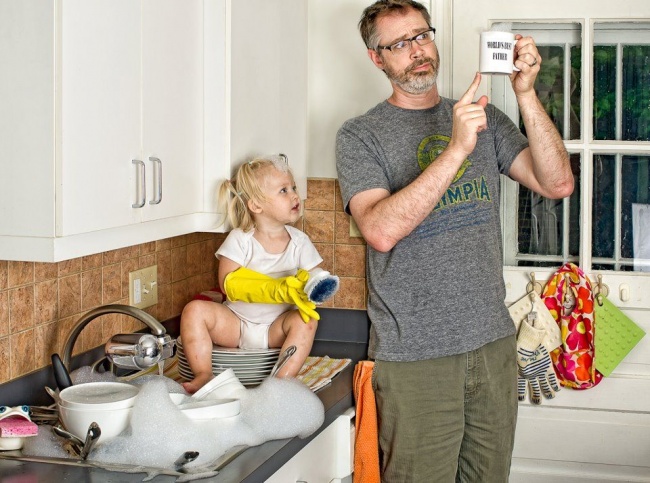 только мамой 
не может быть…
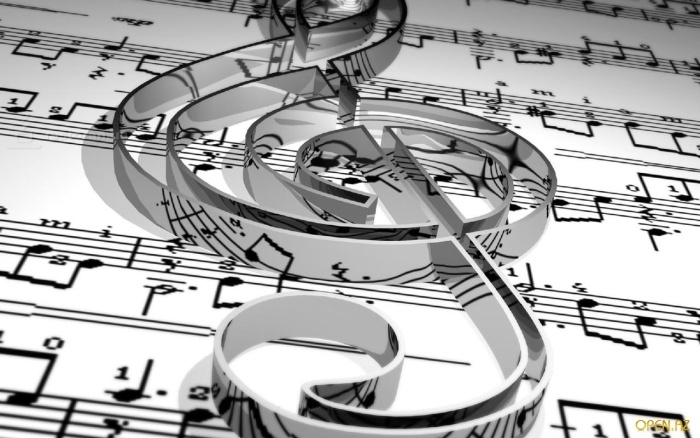 1 октября – Международный день музыки.



Поздравляем всех, кто посвятил себя этому искусству!
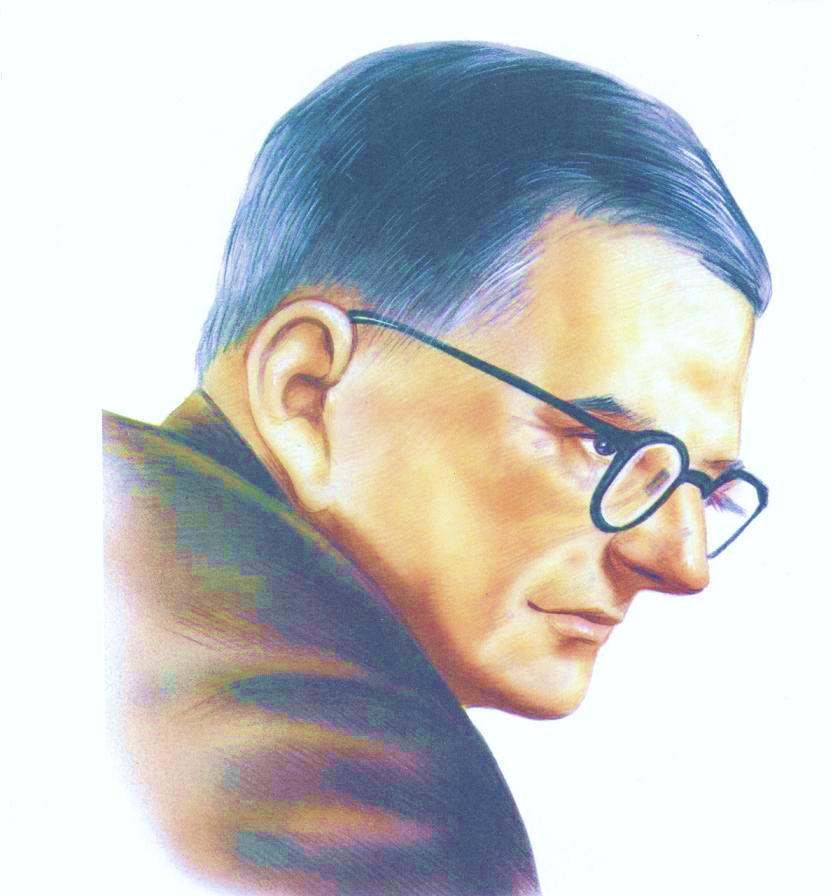 «Музыка открывает человеку новые миры и выполняет благородную миссию объединения людей".
                                        Д.Д.Шостакович